Overview of Promega's Science and BusinessJune 2015Tom Livelli, VP Life Sciences
Our Mission
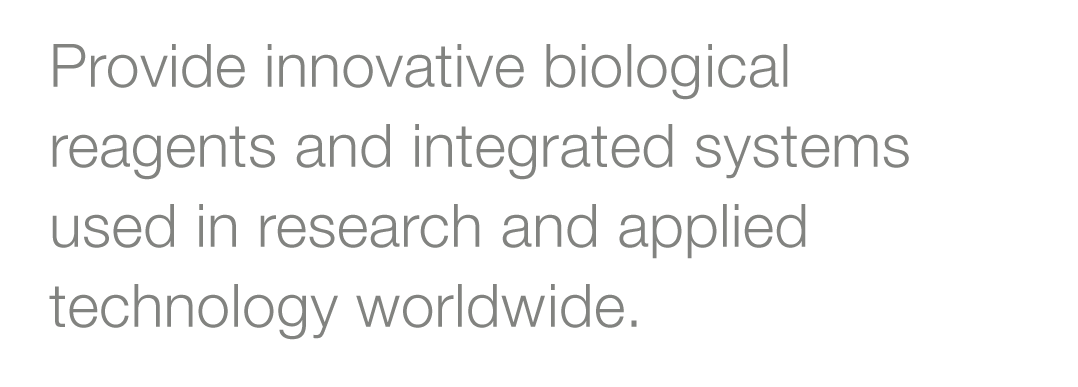 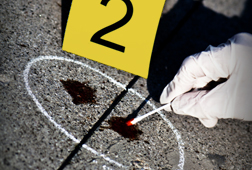 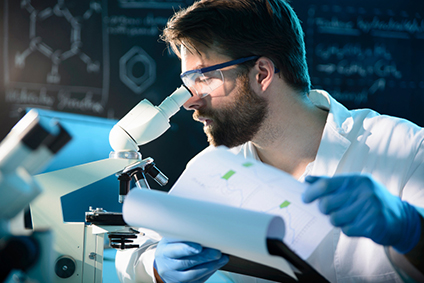 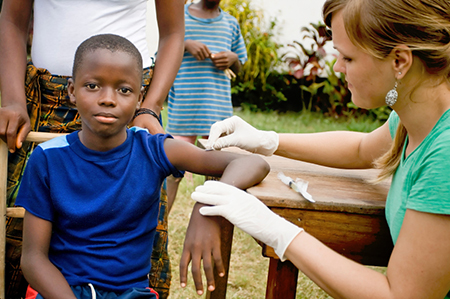 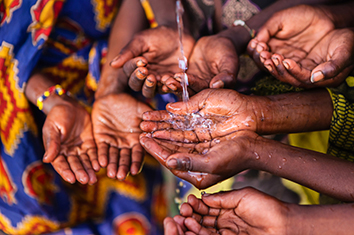 Highlights
Founded in 1978 
Headquartered in Madison, Wisconsin
Calendar Year 2014 Revenues ~$380M USD
~1,350 employees in 16 countries
Over 3,500 products for life science research and applied science distributed in >100 countries
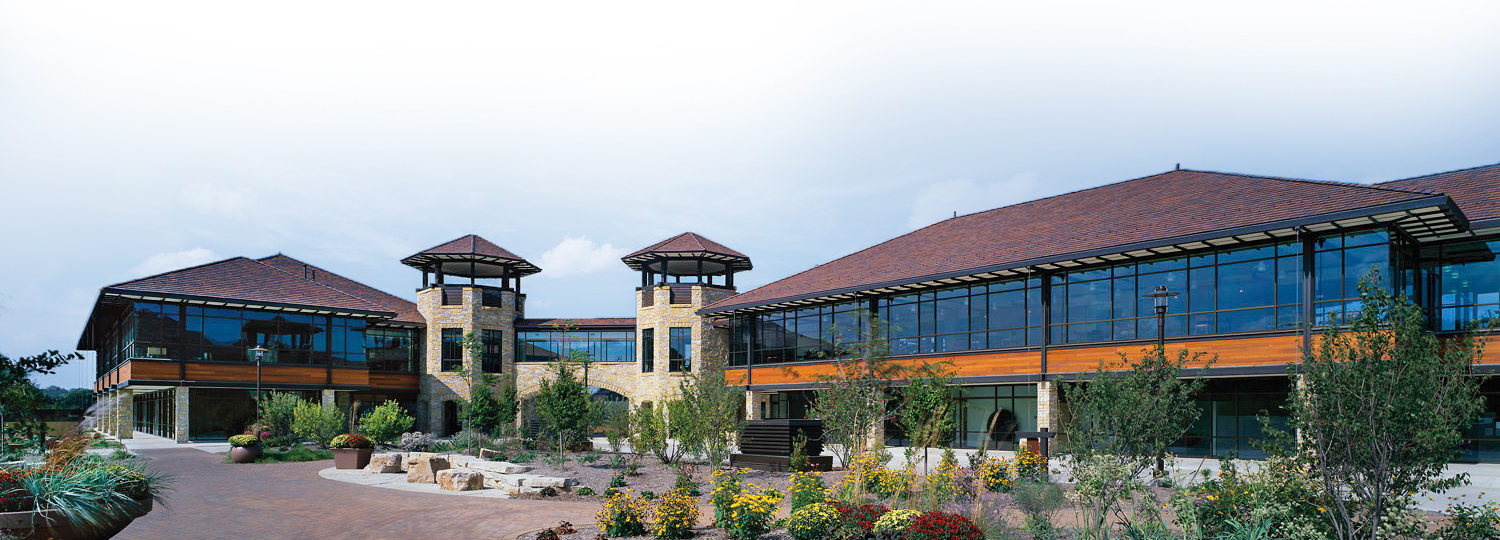 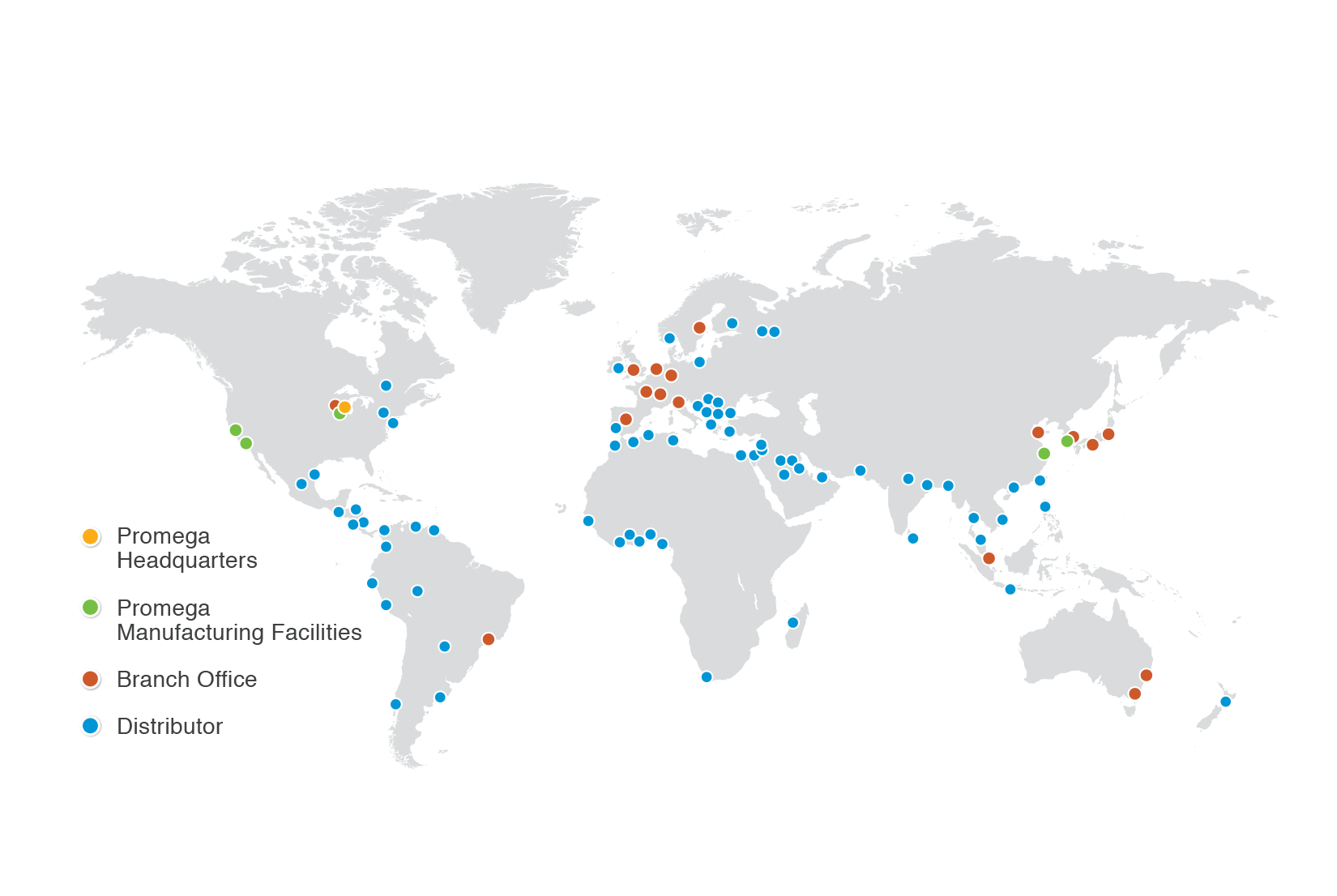 Commercial and Manufacturing Sites
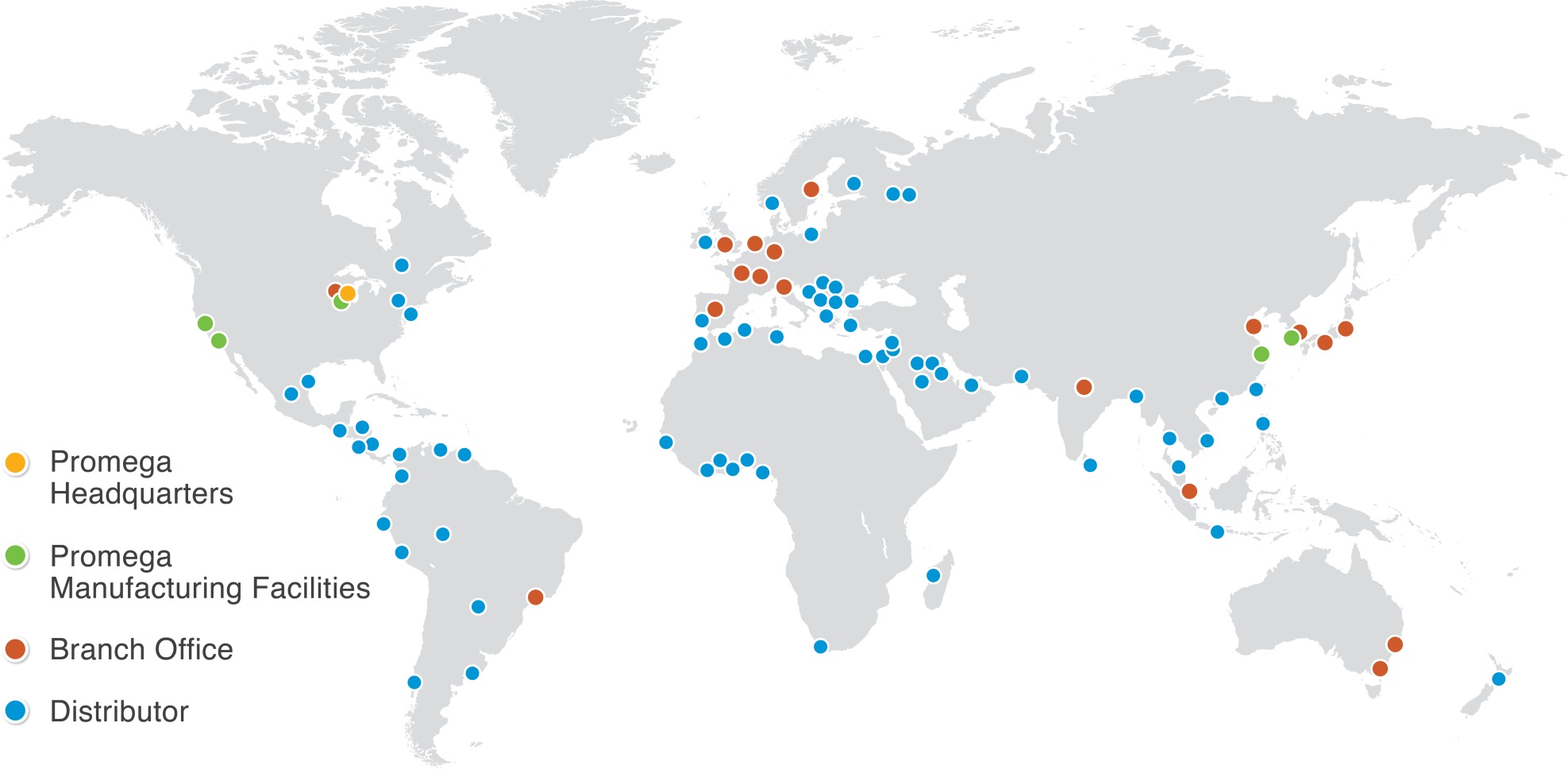 Breadth of Support
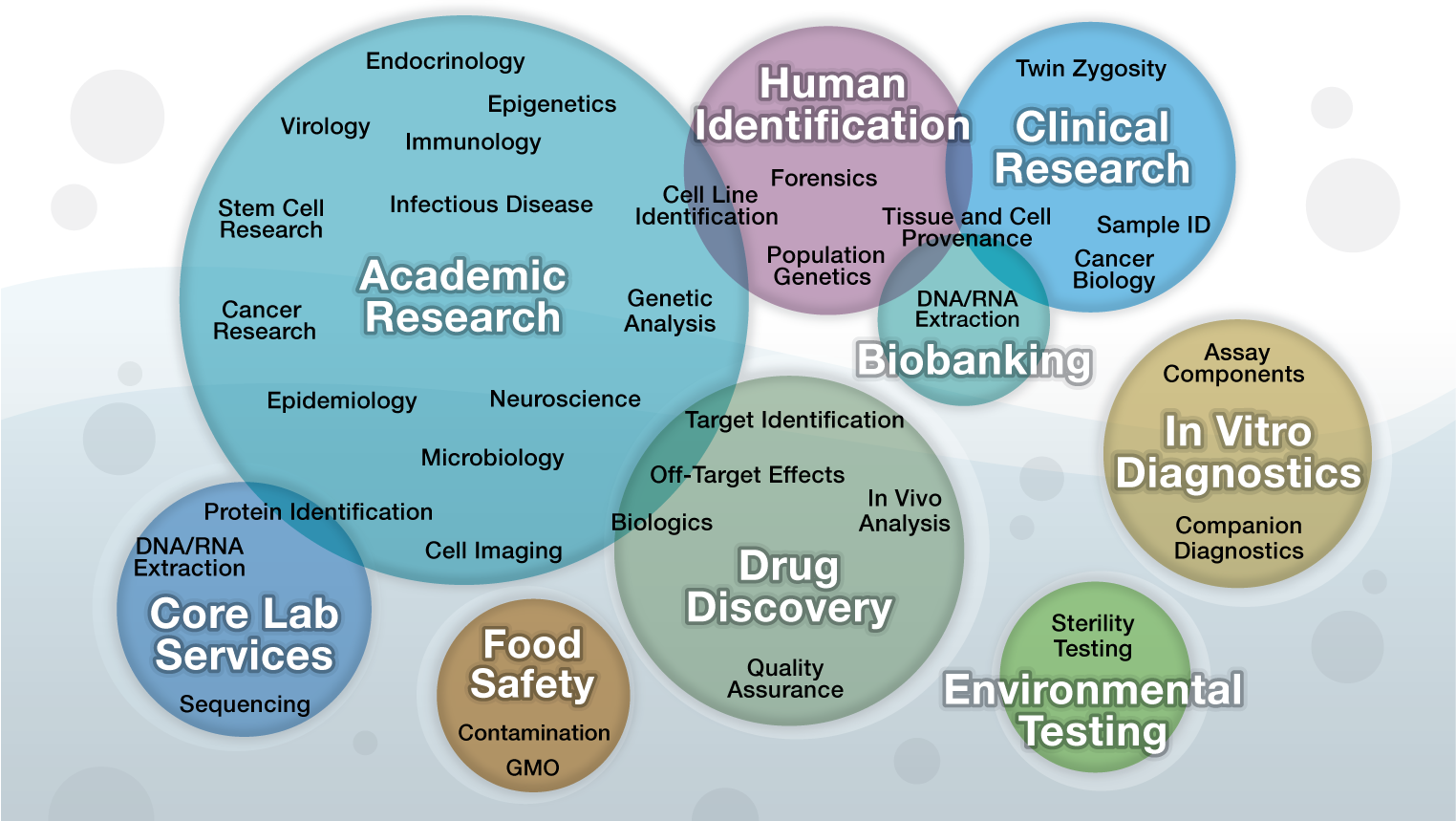 Core Technologies
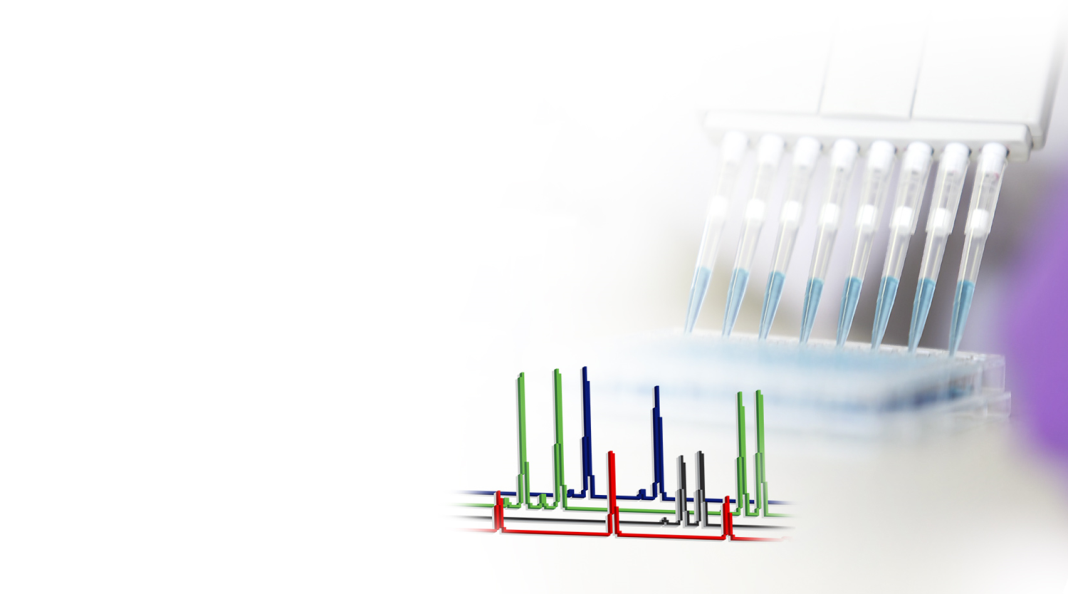 Cellular and Biochemical 
Assay Design (including custom design)
Integrated Cellular Biology
Macromolecular Design
Protein Analysis
Organic Chemistry
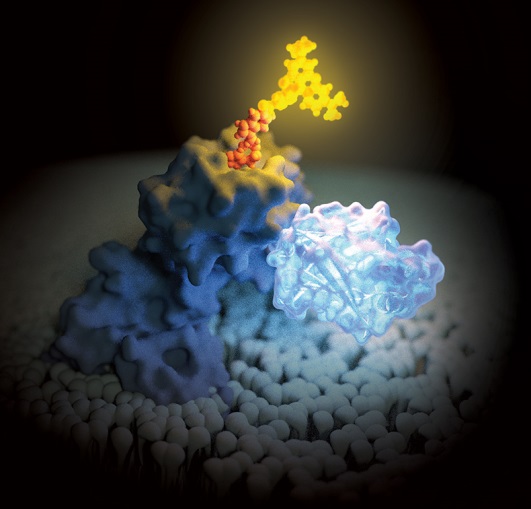 Nucleic Acid Technologies 
Purification
Amplification
Detection
Human Genetic Identity
Core Technologies
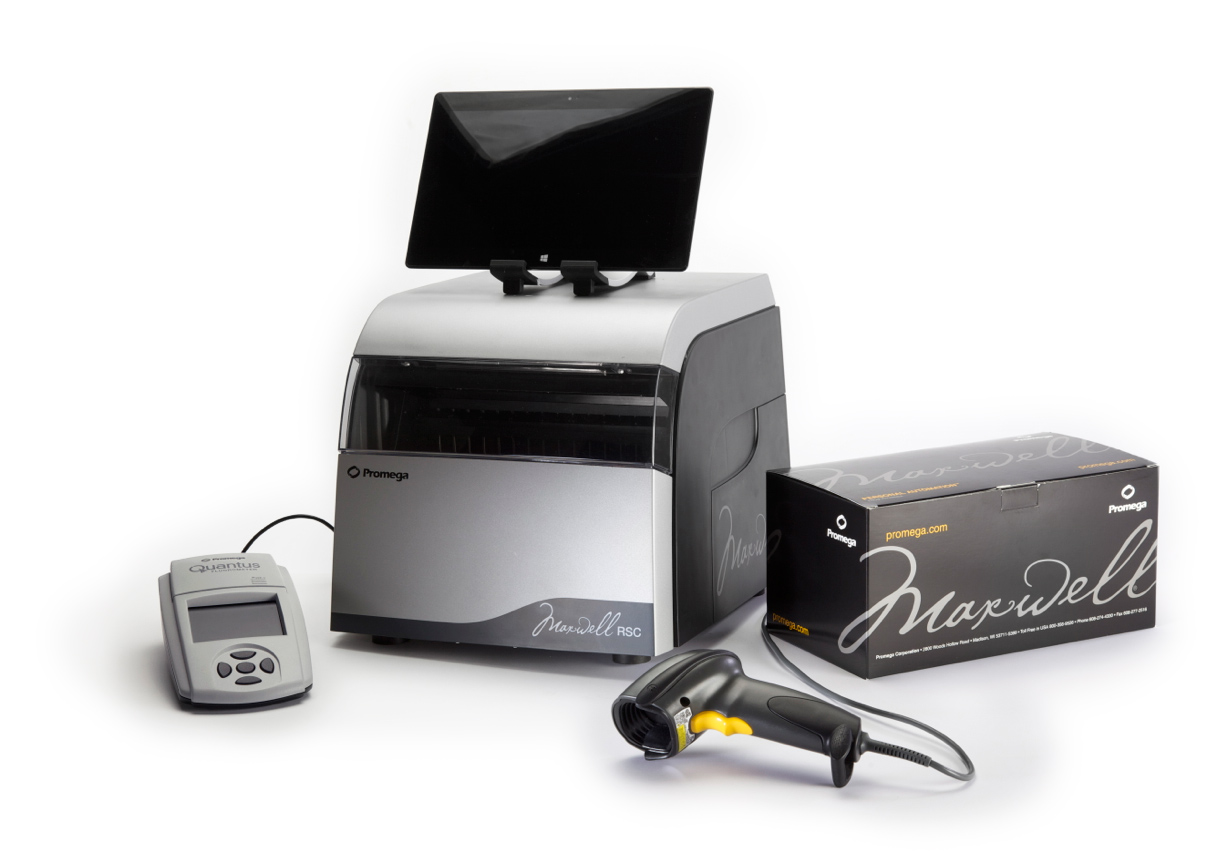 Integrated Automation
Instrumentation
Reagents
Software
Services
cGMP Manufacturing
Contract-manufacture products and components for IVD, applied markets or medical device manufacturers, including:
Clinical sample concentrator kits (DNA and RNA)
Components for laboratory-developed tests
Amplification reagents and master mixes for diagnostic assays
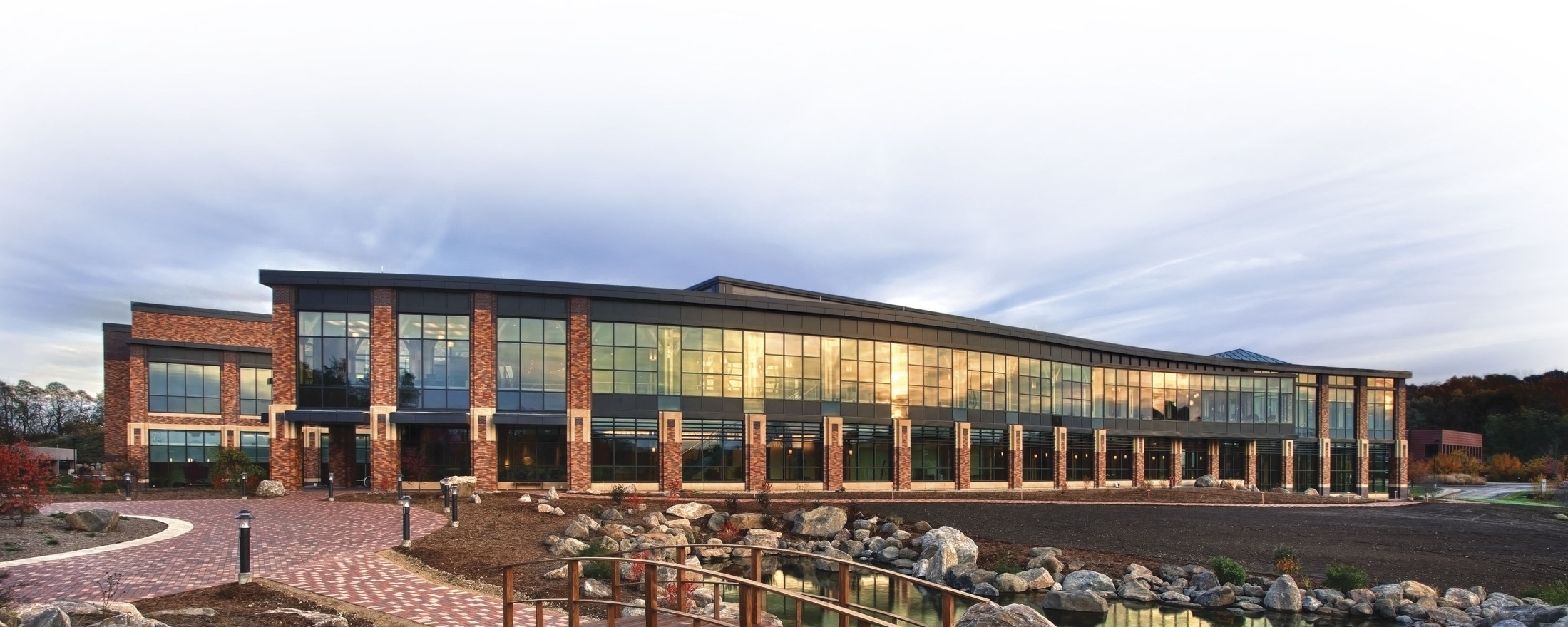 Corporate Responsibility Program
Program based on industry-standard Global Reporting Initiative Guidelines
Member of United Nations Global Compact since 2010
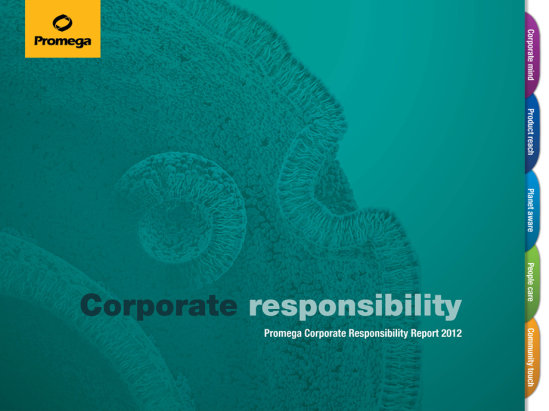 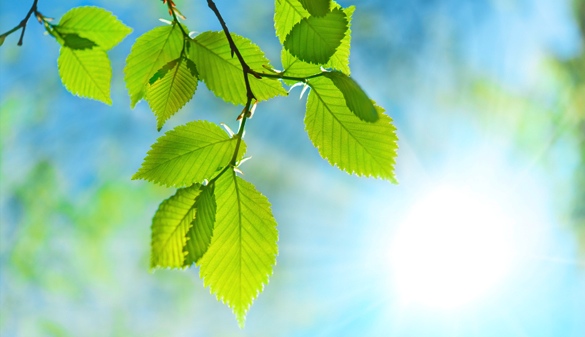 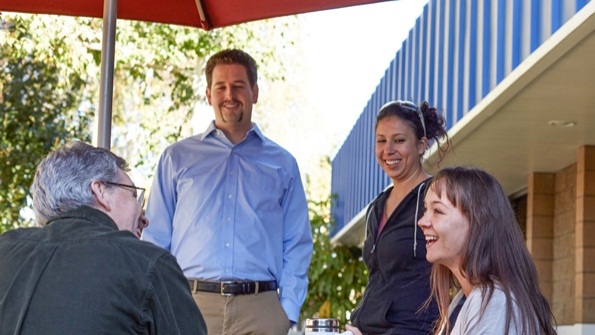 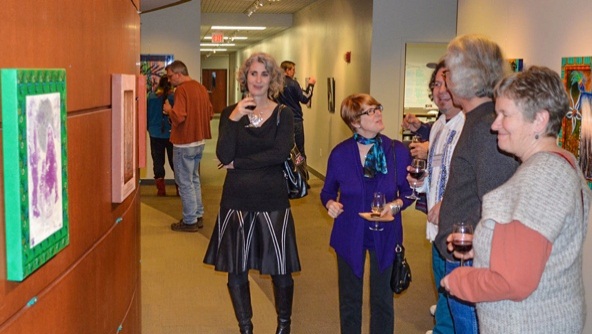 Environment
Reducing GHG emissions
Preserving natural capital 
On target for 2014 goals
Employees
Wellness
Advancement
Work-Life Balance
Diversity
Community
Education
Wellness
Creativity/Arts
DNA Purification from Environmental Touch Samples
Application: Purify DNA from environmental touch samples from various locations inside and on the outside of an airplane 

Analyses:  Quantitate low level DNA amounts by fluorescent dye-based methods and confirm amplifiability by Real-Time PCR
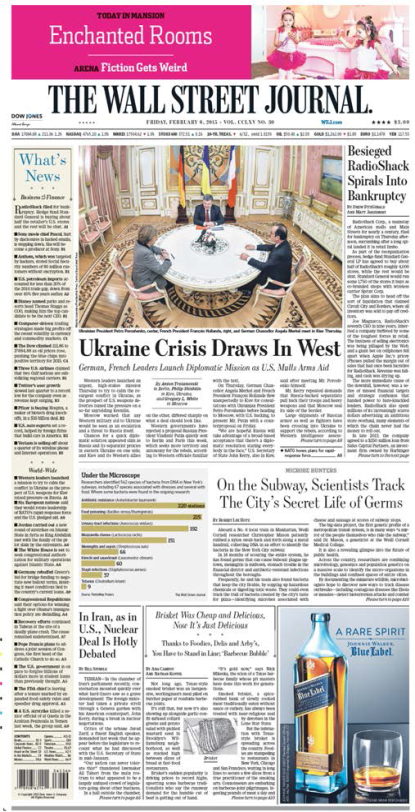 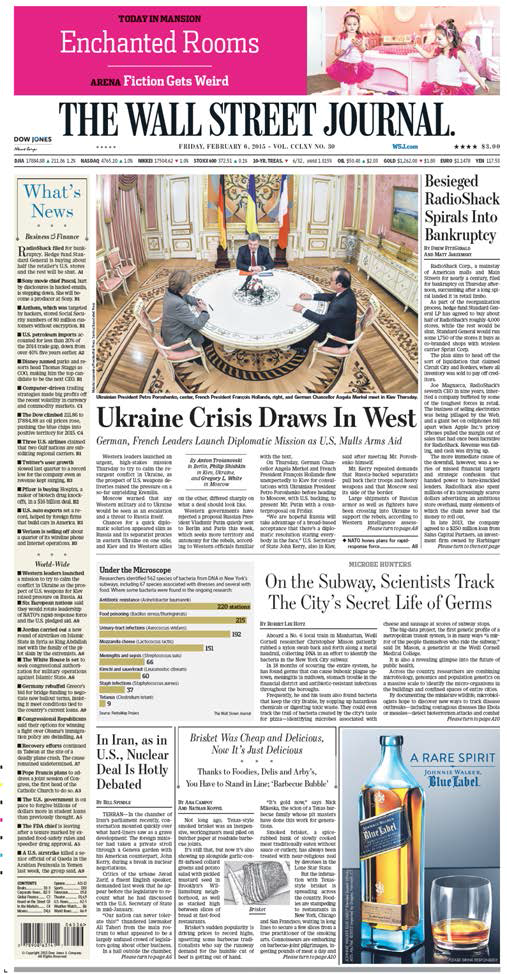 Purification: 
Maxwell® RSC Cell DNA 
Purification Kit
Quantitation: 
QuantiFluor® ONE 
dsDNA System
Amplification:  
GoTaq® qPCR Master Mix
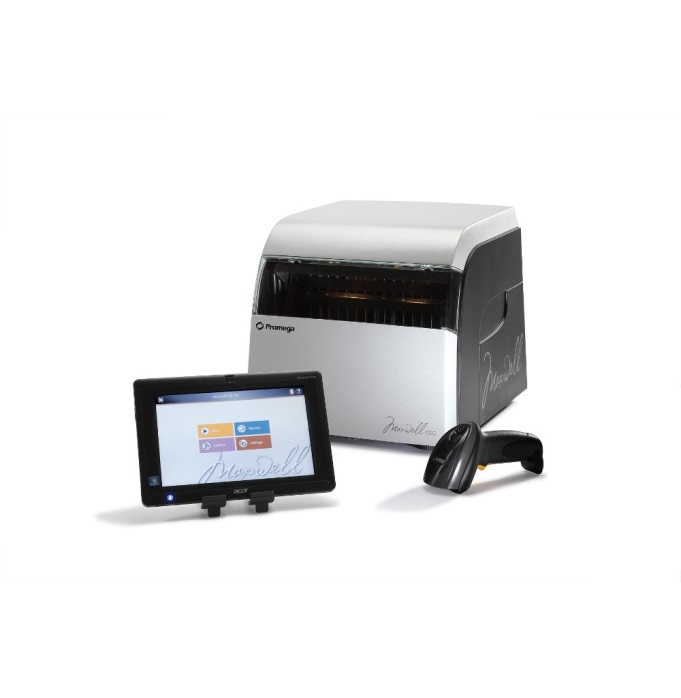 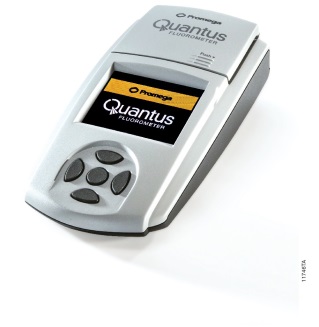 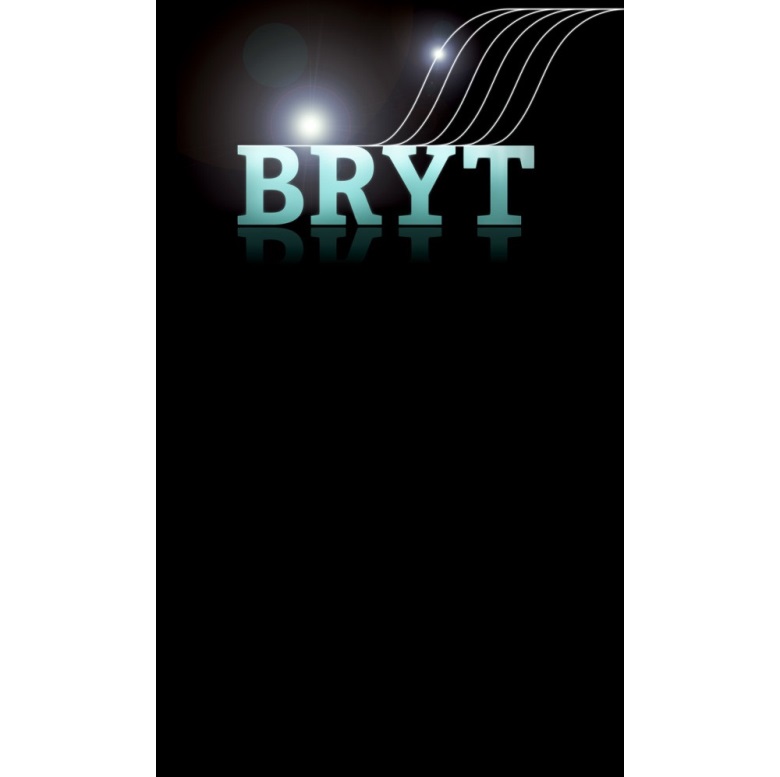 DNA Purification from Environmental Touch Samples
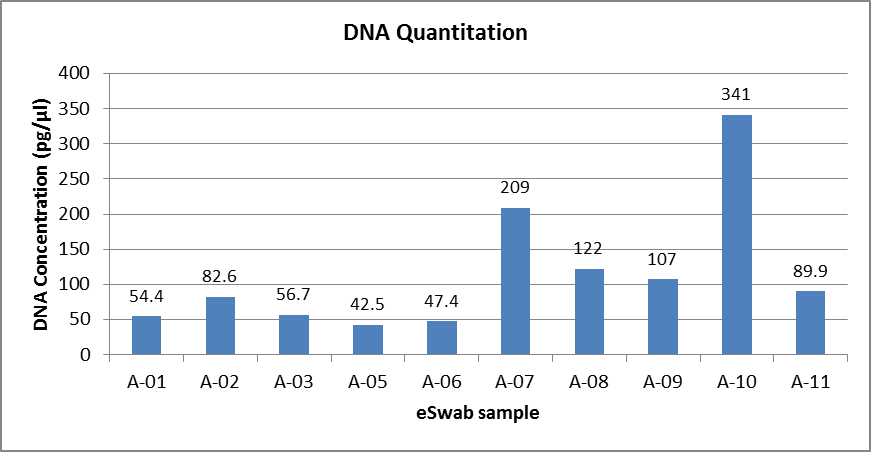 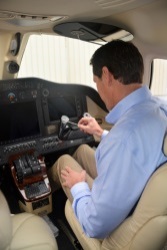 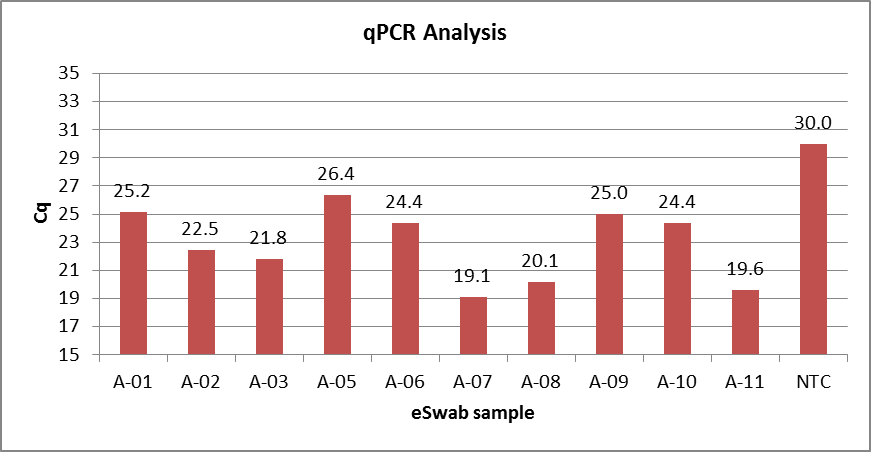 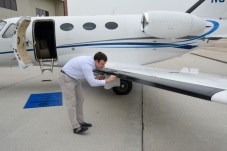 Thank you!
12